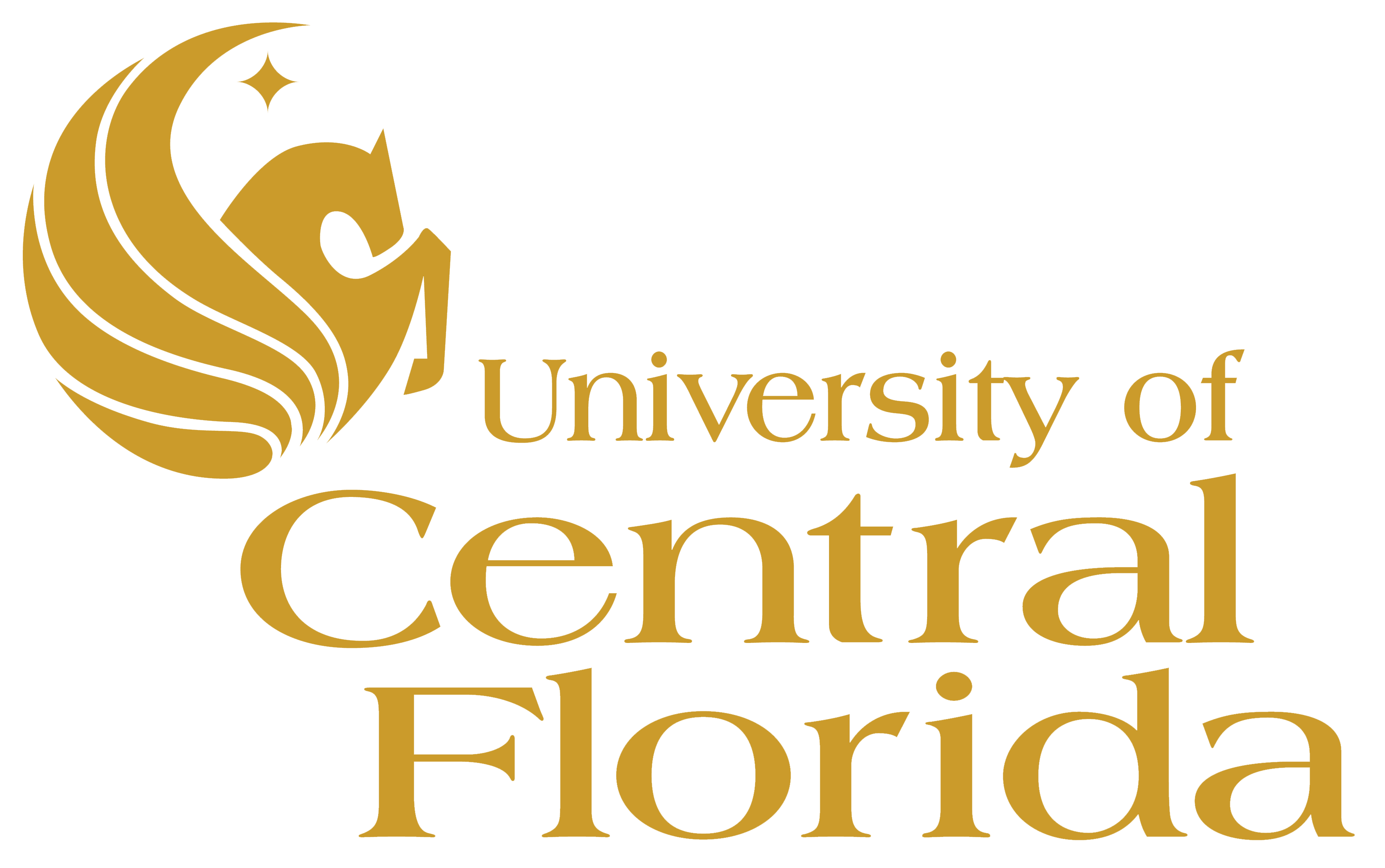 A Mobile Data Consumption Attack
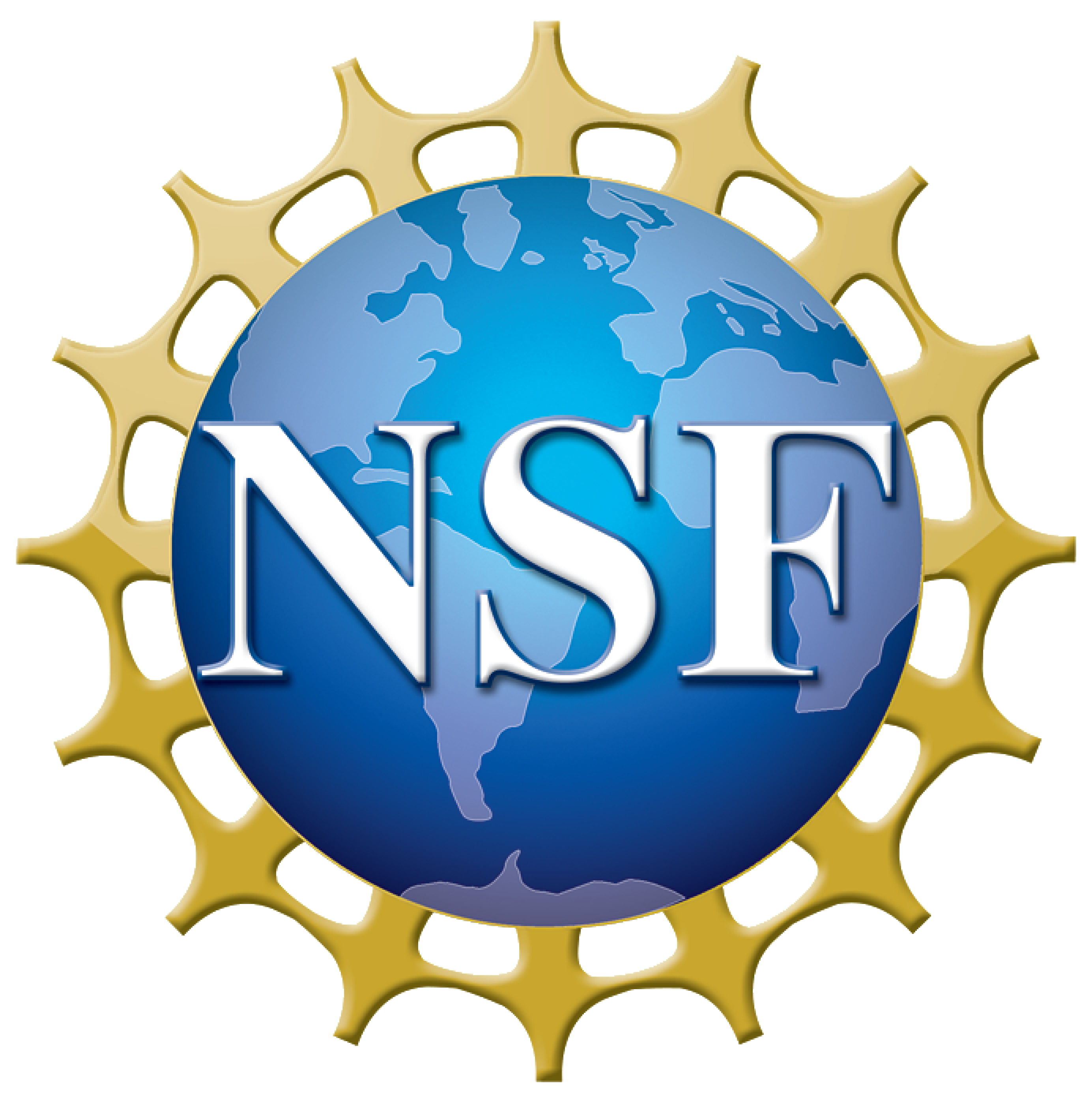 Dean Wasil
Computer Science
Mount Vernon Nazarene University
Mentor: Omar Nakhila
Advisors: Dr. Cliff Zou, Dr. Damla Turgut
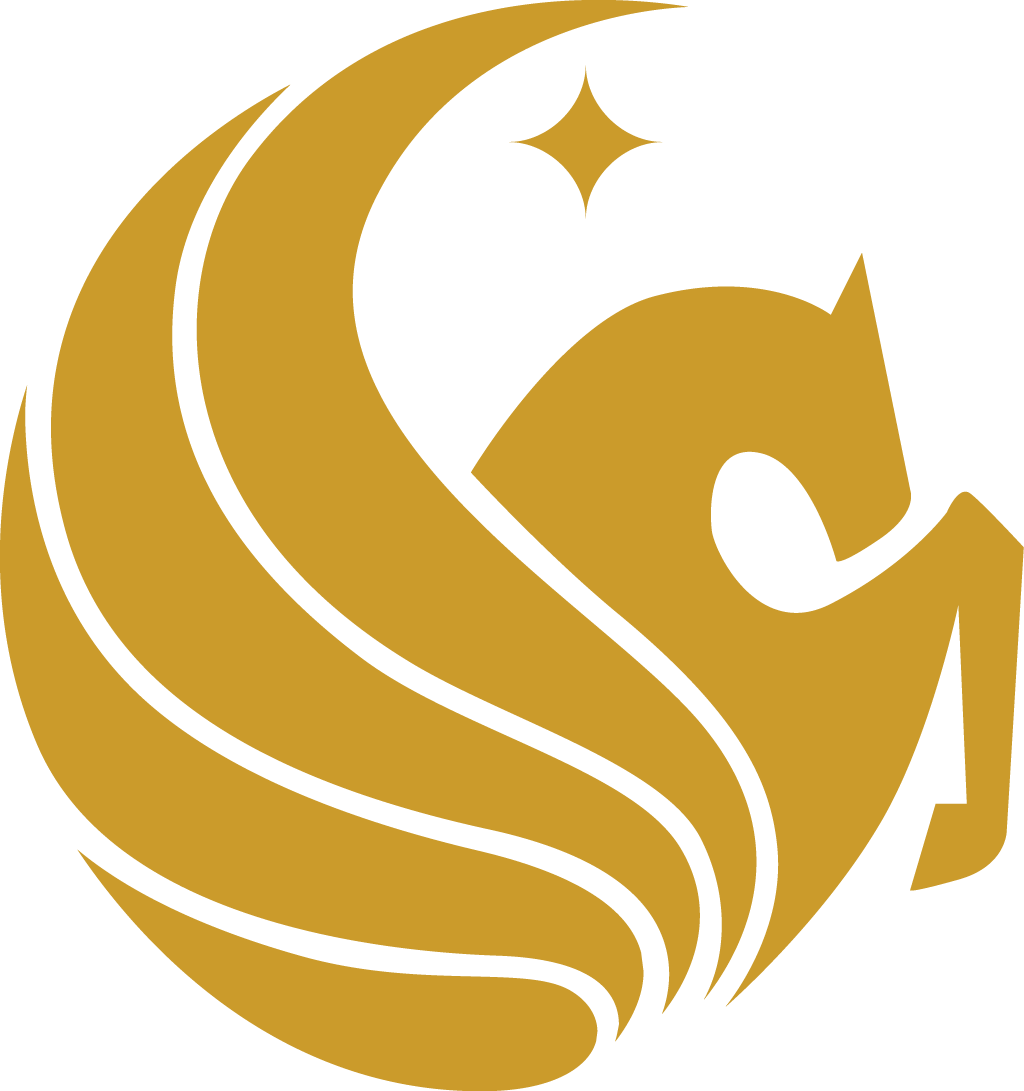 A Mobile Data Consumption Attack
Smartphones are everywhere

Goal: Find a vulnerability in the mobile networks

Attack: Establish connection and consume data

Results: Severe data consumption

Vulnerability demonstrated